Responding to the Challenges of Recruitment, Retention, and Successionat the NIST Information Services Office
Mary-Deirdre Coraggio
Rosa Liu
Information Services Office
June 29, 2014
National Institute ofStandards and Technology (NIST)
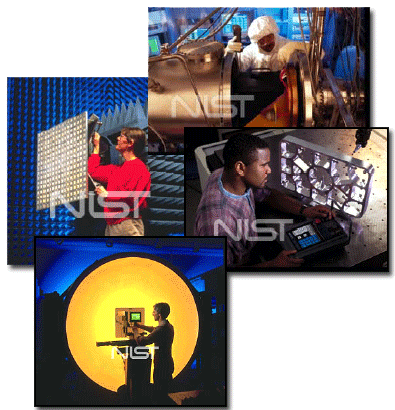 Non-regulatory agency within US Department of Commerce
$850 million FY 2014 operating  budget
3,000 employees
2,700 associates & facility users
NIST laboratories: Provide measurements, standards, and technology to address national priorities
Manufacturing Extension Partnership: Partnerships at  400 locations nationwide to help small manufacturers
Baldrige National Quality Award
NIST Mission
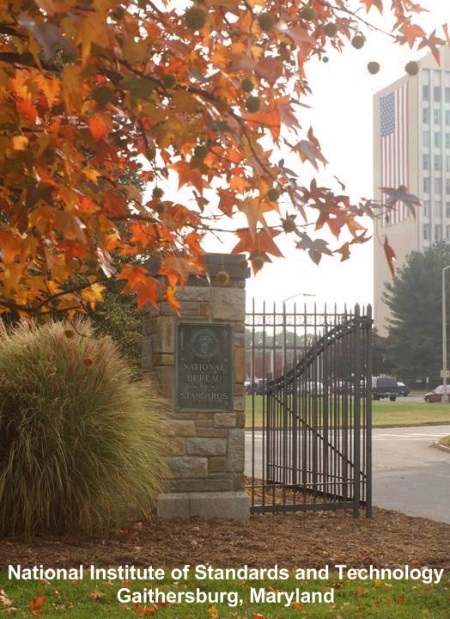 To promote U.S. innovation and industrial competitiveness by advancing 

measurement science, standards, and technology 

in ways that enhance economic 
security and improve the quality of life for all Americans.
Gaithersburg, MD
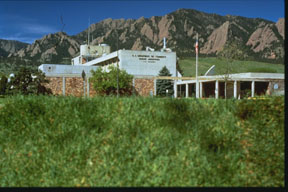 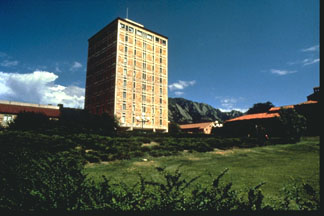 Boulder, CO
The Information Services Office(ISO) @ NIST
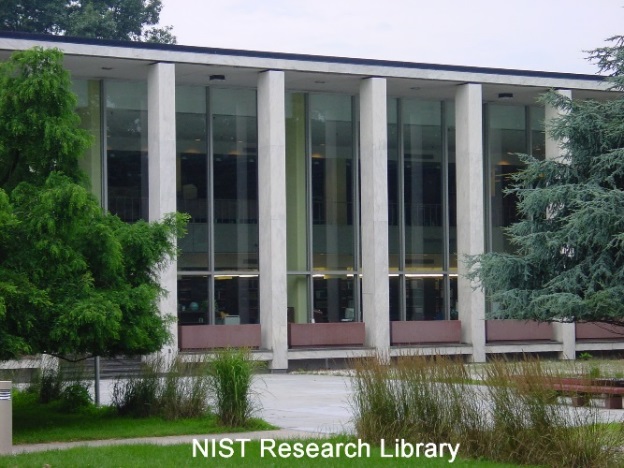 ISO Mission: 
To support and enhance NIST research activities
Staff: 
16 librarians, 9 specialists, 4 library techs
ISO programs:
Research Library
Electronic/Digital Publishing
Museum and History Program
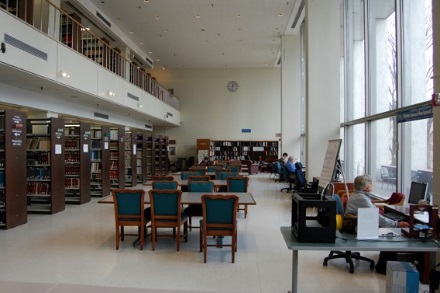 NIST Alternative Performance Management System (APMS)
Major Differences Between APMS and GS: 
Career Paths and Pay Bands
Set Benchmark Standards
Standardized and Shorter Position Descriptions
Easier to Create and Update
Pay-for-Performance System
Movement is by Merit and % of salary increase awarded
Flexible Hiring Salaries
Supervisory Differentials
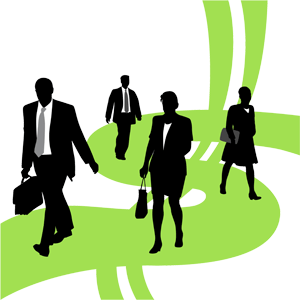 NIST Alternative Performance Management System (APMS)
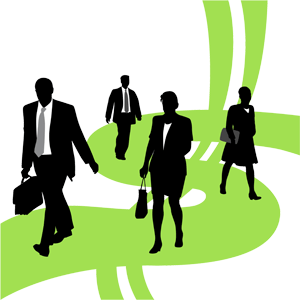 Benefits: 
Greater Flexibility in Hiring
Manager has Classification Authority
Salary Setting
Greater Retention Options
Parallel Career Ladders
Career Paths and Pay Bands
Effects on Library Careers
Broadens Opportunities for Librarians
Allows Broader Use of 1412
Broadens Opportunities in Related Series
Better Grade Range
Use of Career Ladders with Education Gives Better Opportunity to Technicians
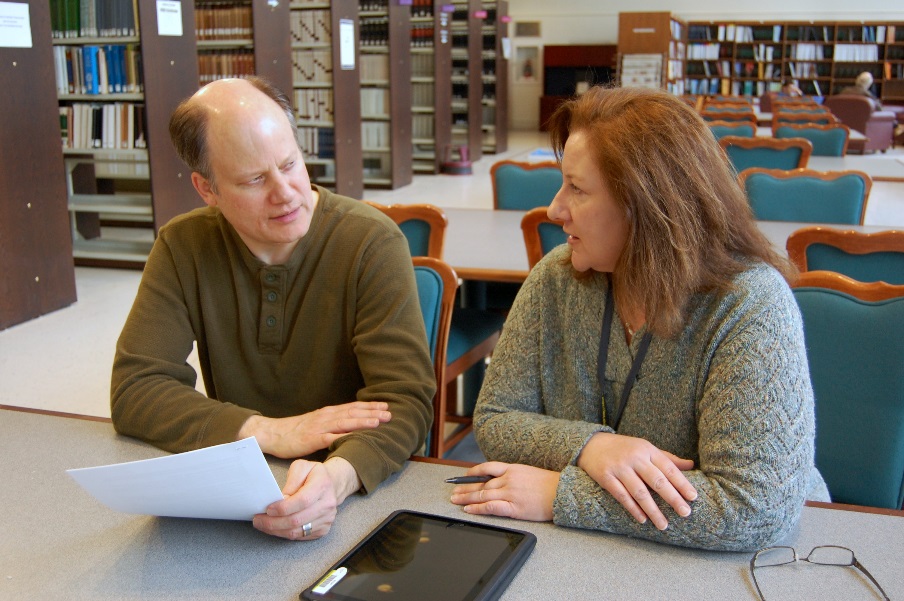 ISO Recruitment
Philosophy: 
Focus on the Vision and Mission
Consider Each Vacancy an OPPORTUNITY
Vacancies “Belong” to the Organization
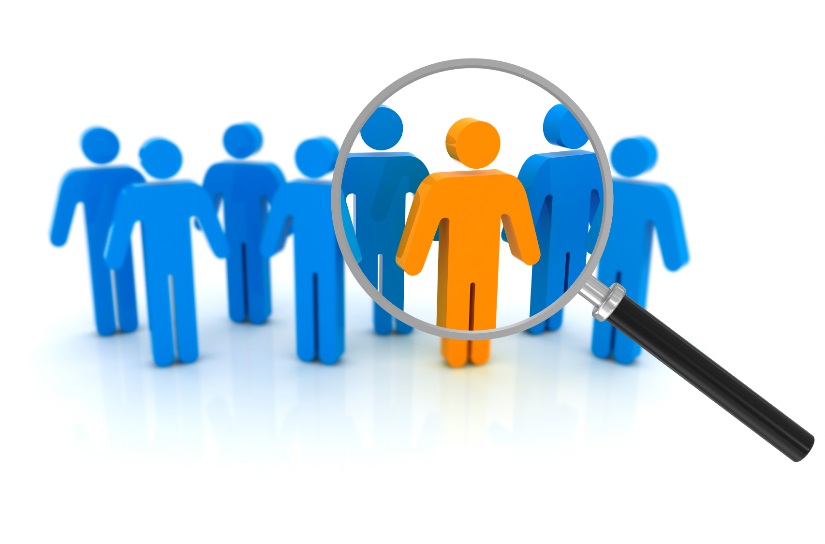 ISO Recruitment
Process: 
Examine the Office’s Present and Future Needs
Perform Gap Analysis
Build on Strengths
Design for the Future
Choose Type of Appointment
Grade Level
Contractor/Civil Servant
Full Time/Part Time Permanent/Temporary/Term
Achieve Consensus – What’s Best for the Organization
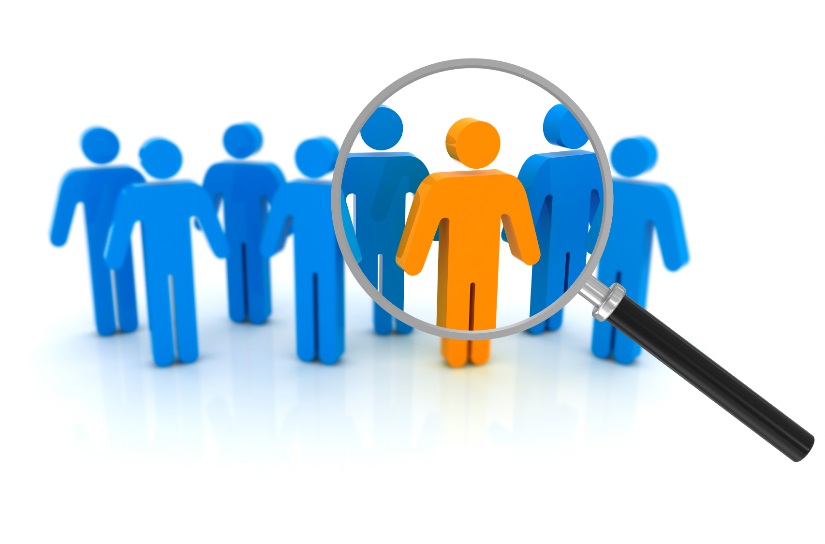 ISO Recruitment
New Position: 
Design New Position Description
Create Appropriate Functional Parenthetical Titles
Create Appropriate Specialty Descriptors
Describe the Principal Objective and List the Key KSAs
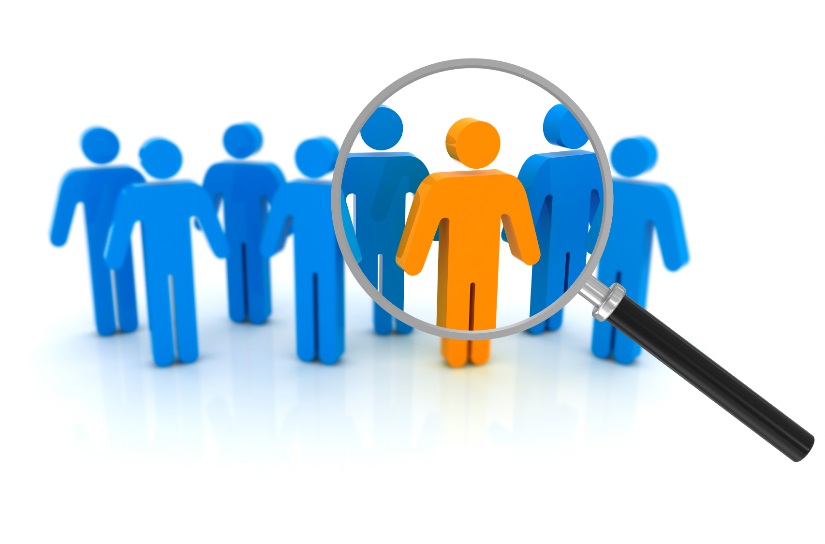 ISO Recruitment
Redefined Positions: 
Determine if Opportunity for Current Staff
Reassignment
Accretion of Duties
Post Position in the Usual Method to Consider Staff 
Promotion
New Path
Outside Candidates
New Hire
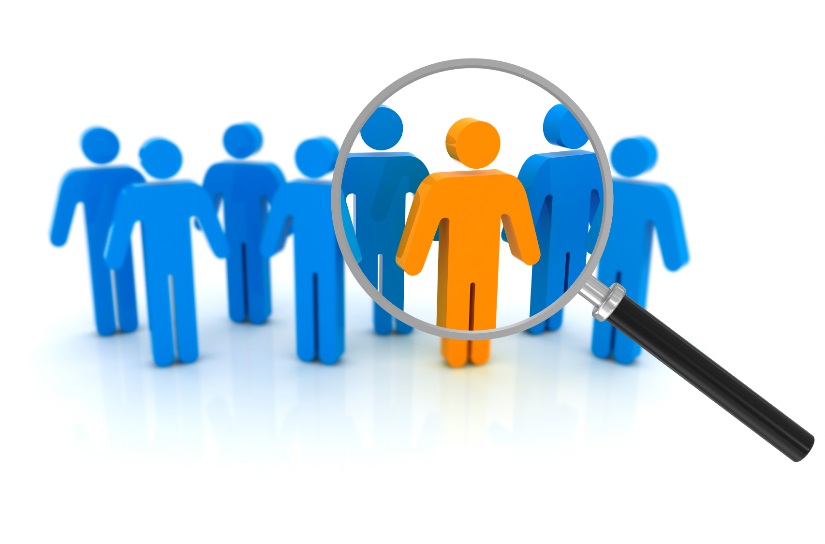 ISO Recruitment
ISO Hiring Process: 
Recruitment/Interview Parameters Include
Technical Knowledge
Experience
Candidate’s Fit with ISO Culture
Narrow Candidates to Top 3-4
Pre-interviews by Phone
Check References
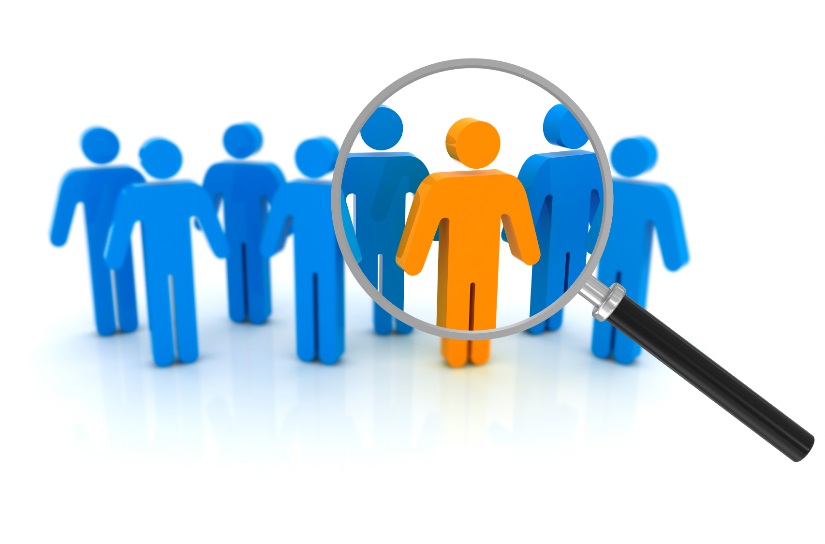 ISO Recruitment
ISO Conducts Multiple Interviews with Top Candidates: 
Hiring Official
Other Group Leader
Panel of Selected Employees
Office Director Who Assesses…
Cultural Fit/Sharing Values
Candidate’s Vision and Thinking
Awareness of Technology and Business Situations
Offers Require Agreement Between Employee Panel and MT
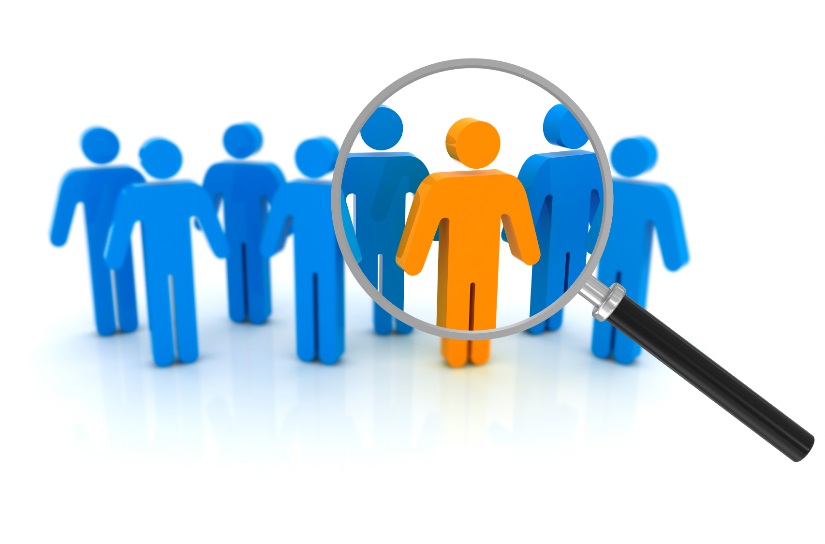 Employee Retention
Tuition: 
Support BS and MS programs
Support Certificate Programs
Reimburse Student Loans (MLS)
Support Specialty Training
Leadership Opportunities: 
NIST Leadership Program
Federal Executive Institute
Leading ISO Teams
Participating in NIST-wide Teams
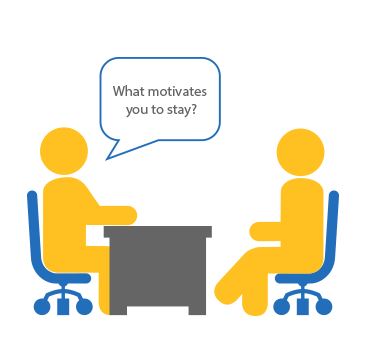 Employee Retention
Professional Development: 
Conference Attendance
Professional Networking Opportunities
Publishing and Presentation Support
Promotion: 
Accretion of Duties
New Paths
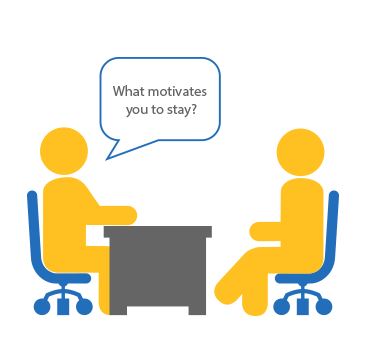 Employee Retention
Interesting/Engaging Projects: 
Staff Proposals
Management (MT) Projects
Participation in NIST-wide Collaborations
Participation in Lab Collaborations
Encourage/Reward Risk Taking
Create Teams to Examine New Technology and Business Models
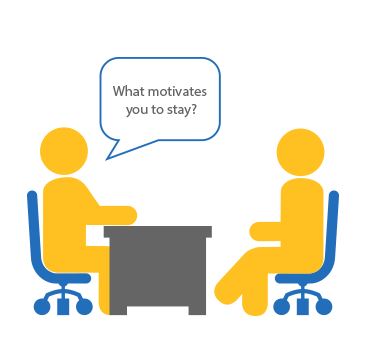 Employee Retention
Rewards: 
Time Off and Cash-in-Account
DOC Medals
Named Awards
Federal and Other Awards
Bonuses
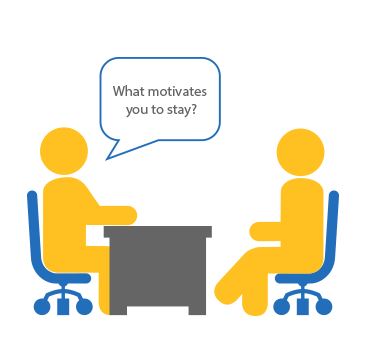 Issues and Goals
Issues:
11 Staff are Retirement Ready
Normal Attrition
Goals:
Development a Plan to Augment MT’s Approach to Hiring
Involve Employee Participation to Supplement MT Efforts
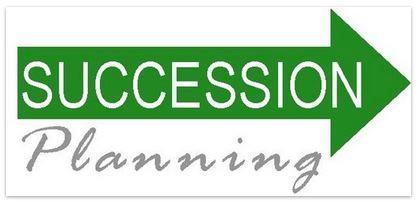 Succession Planning Approach
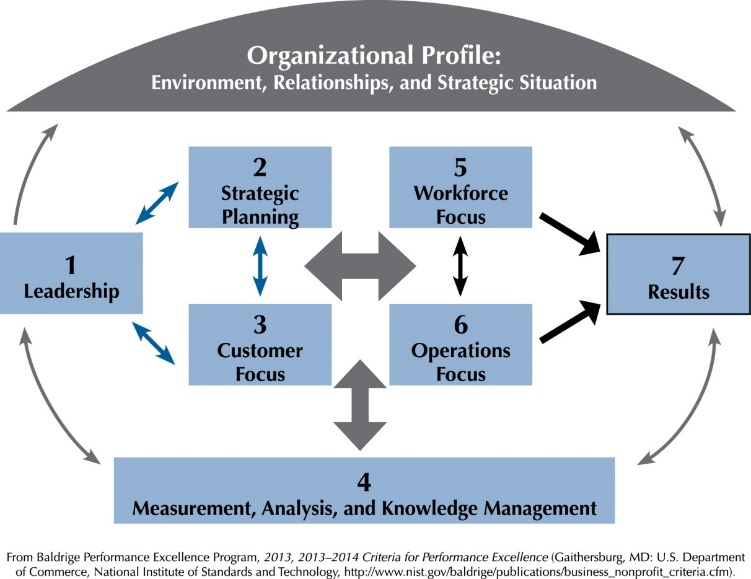 Establish an Employee Team to Create a Succession Plan that Aligns to ISO’s Framework:
Baldrige Criteria for Performance Excellence
Knowledge Continuum
ISO Strategic Plan
Long and Short Term Goals, Objectives, and Action Plans
Success Measures
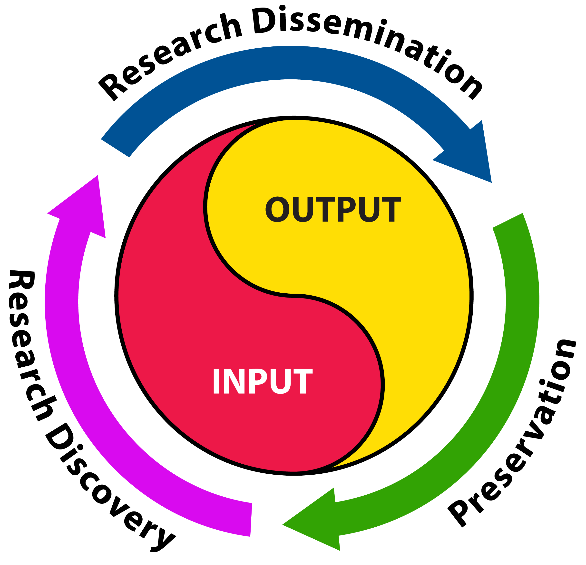 Approach (continued)
Examine ISO’s Best Practices Based on Team Findings
Develop a Succession Program for ISO Staff
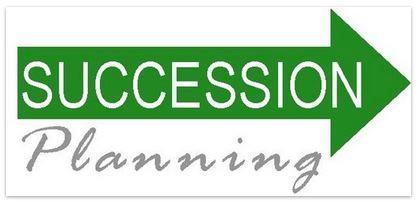 Succession Plan
Address the Competencies of Leadership: 
Leading Change
Leading People
Business Acumen
Building Coalitions
Results Driven
Determine How to Develop a Deeper Bench
Identify/Develop Untapped Internal Resources
Identify Potential Candidates
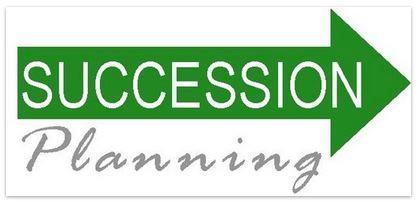 Documentation
What Should New/Future Leaders Know About ISO? 
Preserve Institutional/ Corporate Memory
Process Documentation Includes Rationale
Understand Before Changing
Create Staff Awareness of What is Required
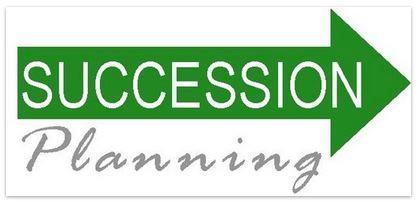 Conclusion
Recruitment, Retention, and Succession are Integrated Parts of a Workforce Management Cycle: 
Driven by the Vision, Mission, and Strategic Goals of the Organization
To Succeed… 
All Parts Must Work Together
And Have the Buy-In of All Current and Incoming Staff
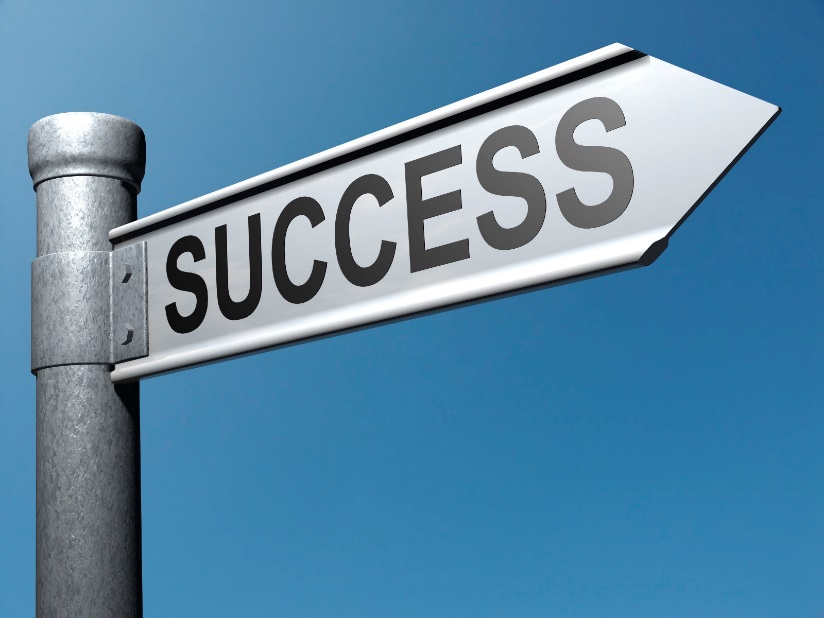 For more information
301-975-2784
Mary-Deirdre Coraggio, Director ISO
   mary-deirdre.coraggio@nist.gov
Rosa Liu, Program Manager Research Library 
   rosa.liu@nist.gov
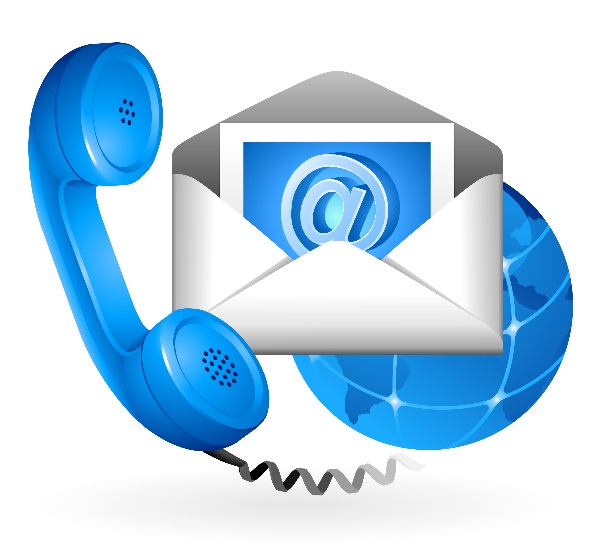